EECS498-003Formal Verification of Systems Software
Material and slides created by
Jon Howell and Manos Kapritsos
Some animations removed
A primary-backup protocol
Execute batch
NoOp
NoOp
NoOp
NoOp
Primary
Backup
Primary
Primary
Primary
Primary
Primary
10/25/24
EECS498-003
2
Backup
Backup
Backup
Backup
Backup
World-visible events
Which of these behaviors are correct?
(assuming an initially empty file system)
Process 2
Process 3
Process 1
Behavior #1
Open(”/file1”)
Create(”/file1”)
Create(”/file2”)
Create(f, ”/file1”)    (returns OK)
Create(f, ”/file2”)    (returns OK)
Create(d, ”/dir”)      (returns OK) 
Create(f, ”/dir/file1”)(returns OK)
File system
Behavior #2
Create(f, ”/file1”)    (returns OK)
Create(f, ”/file2”)    (returns OK)
Create(f, ”/dir/file1”)(returns Err)
Behavior #3
Create(f, ”/file1”)    (returns OK)
Write(f, ”/file2”)     (returns OK)
Create(d, ”/dir”)      (returns OK) 
Create(f, ”/dir/file1”)(returns OK)
10/25/24
EECS498-003
3
World-visible events
Which of these behaviors are correct?
(assuming no one holds the lock initially)
Client 2
Client 3
Client 1
Behavior #1
Acquire
Release
Acquire
Acquire(client1)
Acquire(client1)
Release(client1)
Release(client1)
Lock Service
Behavior #2
Release(client2)
Acquire(client1)
Release(client1)
Behavior #3
Acquire(client1)
Release(client1)
Acquire(client2)
10/25/24
EECS498-003
4
World-visible events
Which of these behaviors are correct?
(assuming all account are initially empty)
Client 2
Client 3
Client 1
Behavior #1
Deposit(c1,4)
Withdraw(c1,2)
Deposit(c3,6)
Deposit(c2,5)
Deposit(client1, 6)    (returns OK)
Withdraw(client1, 3)   (returns OK)
Withdraw(client1, 2)   (returns OK)
Deposit(client1, 3)    (returns Err)
Bank
Behavior #2
Deposit(client1, 6)    (returns OK)
Withdraw(client1, 3)   (returns OK)
Withdraw(client2, 2)   (returns OK)
Behavior #3
Deposit(client1, 6)    (returns OK)
Withdraw(client1, 3)   (returns OK)
Withdraw(client1, 2)   (returns OK)
Withdraw(client1, 3)    (returns Err)
10/25/24
EECS498-003
5
Events define correctness
One should be able to evaluate the correctness of the system by inspecting a behavior (sequence) consisting of world-visible events
Create(f,”/file1”)    (returns OK)
Create(d, ”/dir”)      (returns OK)
Create(f,”/file2”)    (returns OK)
File system:
Release(client1)
Acquire(client1)
Acquire(client2)
Lock service:
Withdraw(client1,3)
Deposit(client1,4)
Deposit(client2,5)
Bank:
10/25/24
EECS498-003
6
Event-enriched spec state machines
We will be adding events to our spec state machines 

For example, the lock service would use this Event datatype:


The Next() transition will now be parameterized by an Event:
datatype Event = Acquire(clientId:nat) | Release(clientId:nat) | NoOp
ghost predicate Next(c: Constants, v: Variables, v': Variables, evt: Event)
10/25/24
EECS498-003
7
Example: Bank spec state machine
Next(c,v,v’,
Deposit(client1,4))
Next(c,v,v’, Withdraw(client1,3))
Next(c,v,v’, Deposit(client2,5))
client1: 1
client2: 5
client3: 0
client1: 0
client2: 0
client3: 0
client1: 1
client2: 0
client3: 0
client1: 4
client2: 0
client3: 0
DepositAction(c,v,v’,
Deposit(client1,4))
10/25/24
EECS498-003
8
Event-enriched protocol state machines
We will also be adding events to our protocol state machines 
	
Using the exact same type as the spec state machine uses
E.g. for lock service


The Next() transition of both Host and DistributedSystem will now be parameterized by an Event:
datatype Event = Acquire(clientId:nat) | Release(clientId:nat) | NoOp
ghost predicate Next(c: Constants, v: Variables, v': Variables, evt: Event)
10/25/24
EECS498-003
9
Event-enriched state machines
…and bound together using the Event as a binding variable
module DistributedSystem {
...
ghost predicate NextStep(c: Constants, v: Variables, v': Variables, evt: Event, step: Step)
{
  // HostAction calls Host.Next with evt
  && HostAction(c, v, v', evt, step.hostid, step.msgOps) 
  && Network.Next(c.network, v.network, v'.network, step.msgOps)
}
ghost predicate Next(c: Constants, v: Variables, v': Variables, evt: Event)
{
  exists step :: NextStep(c, v, v', evt, step)
}
10/25/24
EECS498-003
10
The Abstraction function
(empty)
23￫A
23￫A
71￫B
13￫C
23￫A
71￫B
13￫C
23￫A
47￫D
71￫B
function Abstraction(lv:HashTblState) : (hv:MapSpec.Variables)
{
  ...
}
13￫C
13￫C
-
-
-
-
-
-
-
-
23￫A
23￫A
23￫A
23￫A
-
47￫D
-
-
-
-
71￫B
71￫B
71￫B
-
-
10/25/24
EECS498-003
11
All animations removed
A primary-backup protocol
Execute batch
NoOp
NoOp
NoOp
NoOp
What is the abstraction function?
Primary
Backup
Primary
Primary
Primary
Primary
Primary
10/25/24
EECS498-003
12
Backup
Backup
Backup
Backup
Backup
A refinement proof
(empty)
23￫A
71￫B
13￫C
23￫A
71￫B
13￫C
-
-
-
-
-
23￫A
23￫A
-
-
-
-
71￫B
71￫B
-
10/25/24
EECS498-003
13
A refinement proof
function Abstraction(v:Variables) : Spec.Variables
predicate Inv(v:Variables)

lemma RefinementInit(v:Variables)
    requires Init(v)
    ensures Inv(v) // Inv base case
    ensures Spec.Init(Abstraction(v))  // Refinement base case

lemma RefinementNext(v:Variables, v':Variables)
    requires Next(v, v’, evt)
    requires Inv(v)
    ensures Inv(v')  // Inv inductive step
    ensures Spec.Next(Abstraction(v), Abstraction(v’), evt) // Refinement inductive step
        || Abstraction(v) == Abstraction(v’) && evt == NoOp // OR stutter step
10/25/24
EECS498-003
14
Project 1: Distributed lock service
Differences from centralized lock server
No centralized server that coordinates who holds the lock
The hosts pass the lock amongst themselves
The hosts communicate via asynchronous messages
A single state machine transition cannot read/update the state of two hosts
10/25/24
EECS498-003
15
Distributed lock server
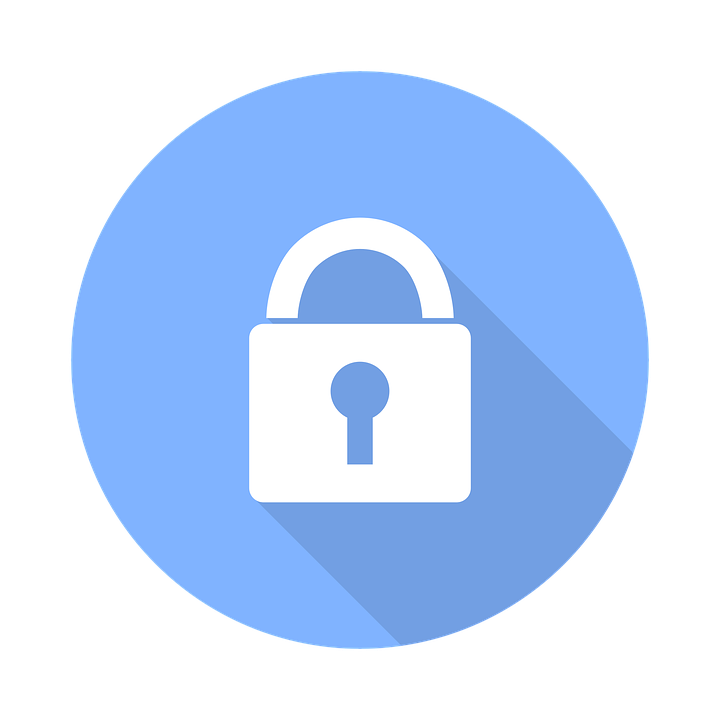 …
N = numHosts, defined in network.t.dfy
Messages are asynchronous (i.e. sending and receiving are two separate steps)
10/25/24
EECS498-003
16
Host 0
Host 1
Host 2
Host 3
Host N-1
Host N-2
Distributed lock server
The lock is associated with a monotonically increasing epoch number
epoch = 24
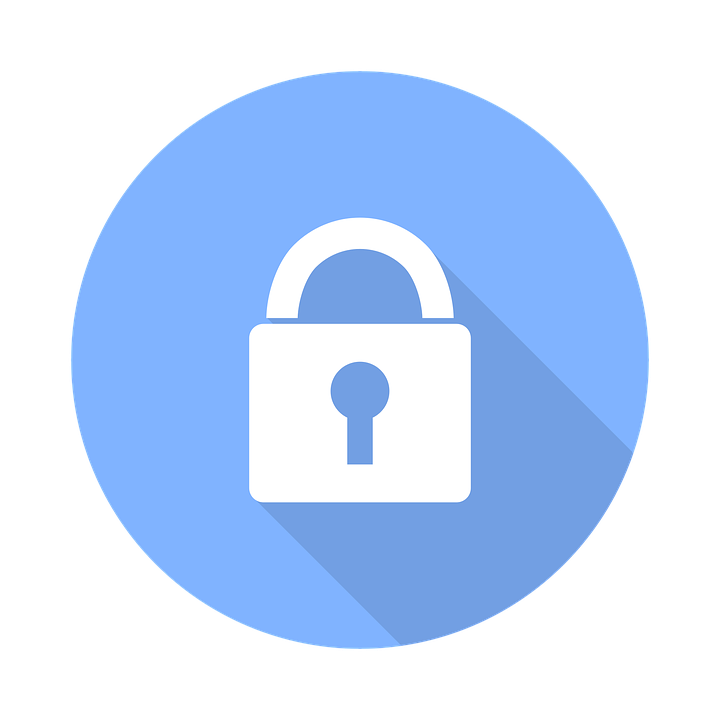 epoch = 24
epoch = 23
Accept an incoming message only if it has a higher epoch number than your current epoch
10/25/24
EECS498-003
17
Host 5
Host 3
Distributed lock server
Safety property:
The desirable property is the same as the centralized lock server: at most one node holds the lock at any given time
10/25/24
EECS498-003
18
Project files
Framework files
(trusted/immutable)
Host and proof files
(for you to complete)
network.t.dfy
host.v.dfy
distributed_system.t.dfy
exercise01.dfy
10/25/24
EECS498-003
19
Case study: a moving counter
Hosts pass a counter around
They can increment it or send it to someone else
Three types of protocol steps: Increment, Send, Receive
No duplicates in the network

Spec: a counter
10/25/24
EECS498-003
20
Case study: a moving counter
Increment(v,v’)
NoOp(v,v’)
NoOp(v,v’)
v
v’
v
v’
v
v’
Spec
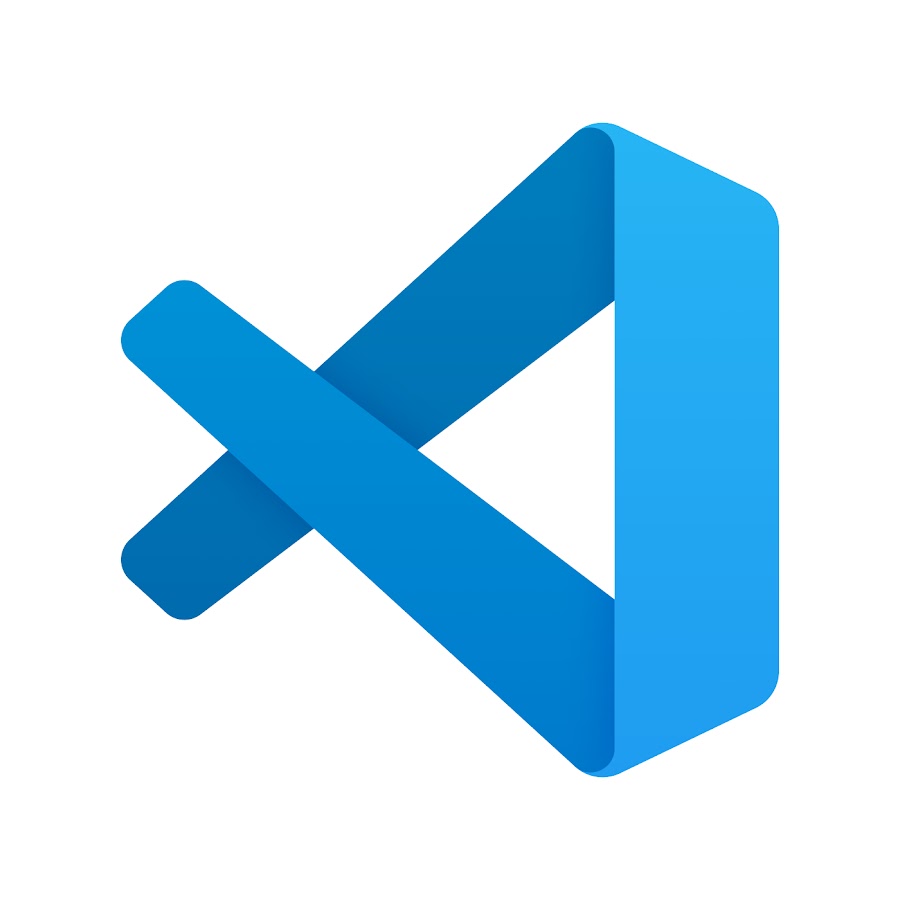 Increment(v,v’)
Receive(v,v’)
Send (v,v’)
Protocol
v
v’
v
v’
v
v’
VSCode transition
10/25/24
EECS498-003
21